1º ano
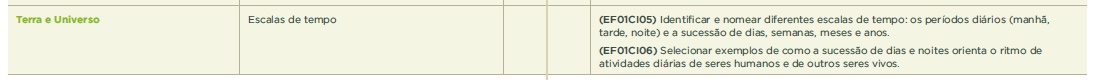 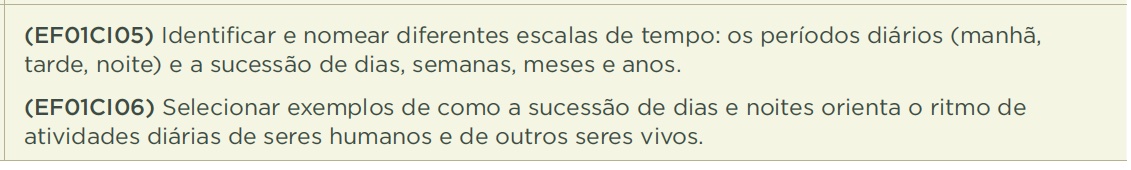 2º ano
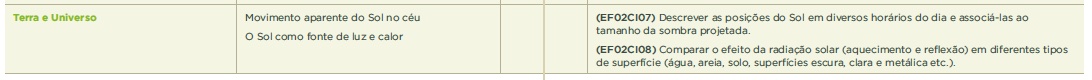 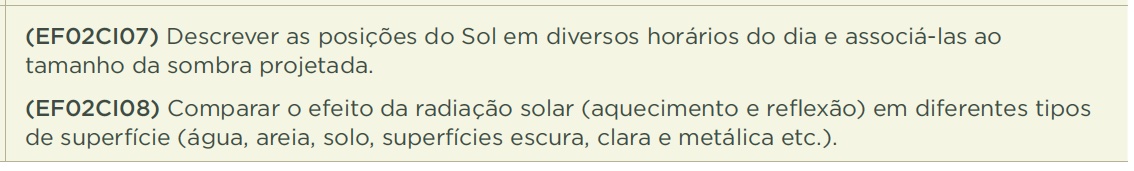 3º ano
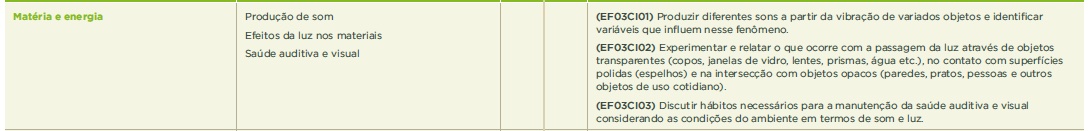 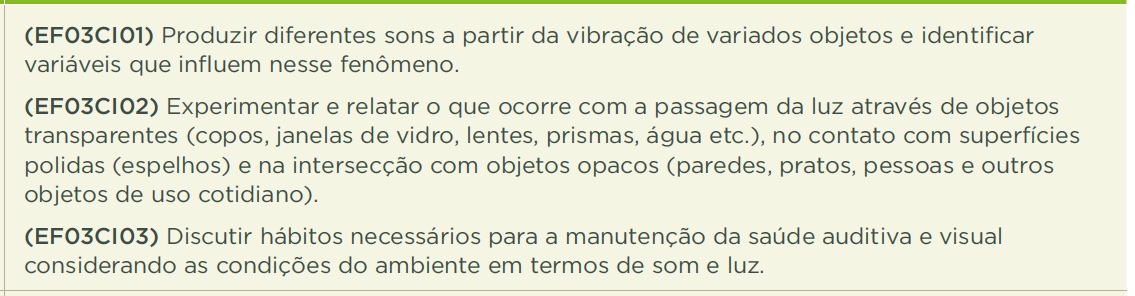 3º ano
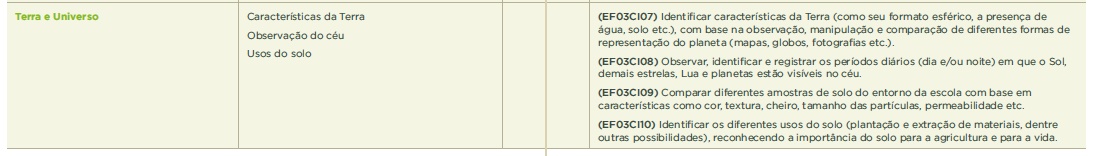 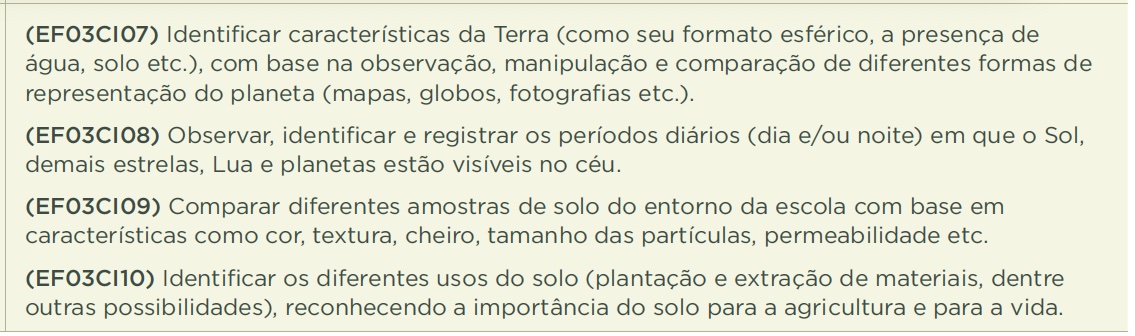 4º ano
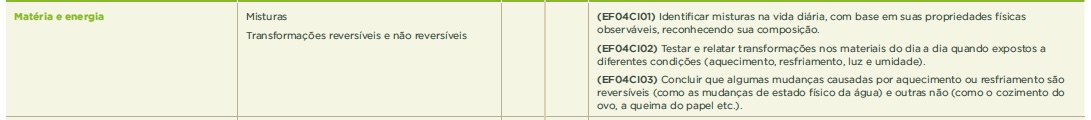 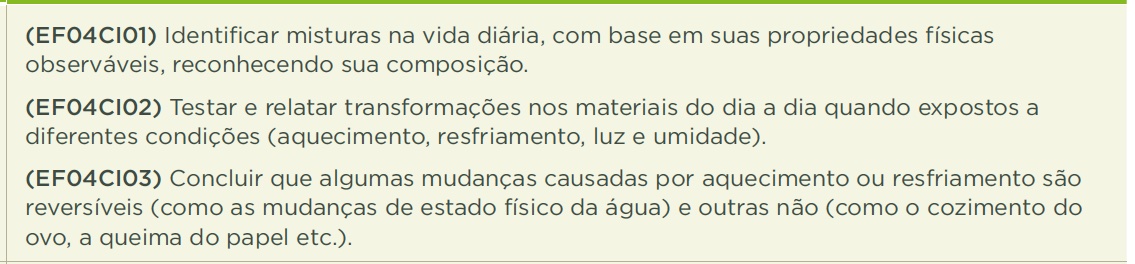 4º ano
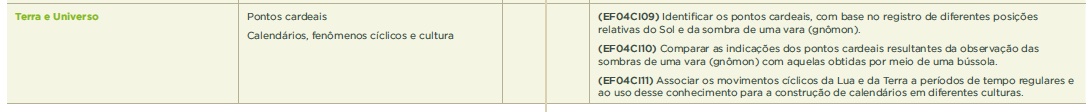 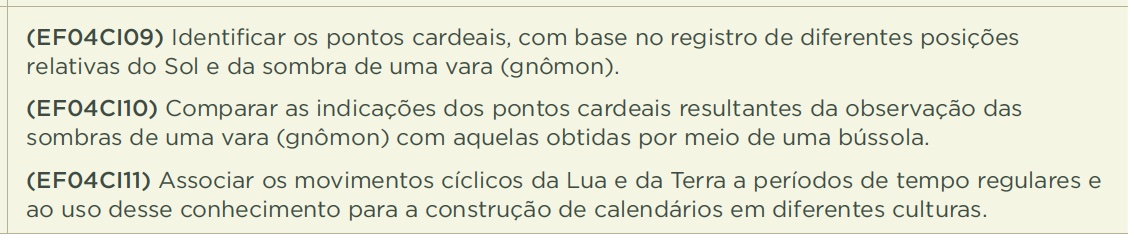 5º ano
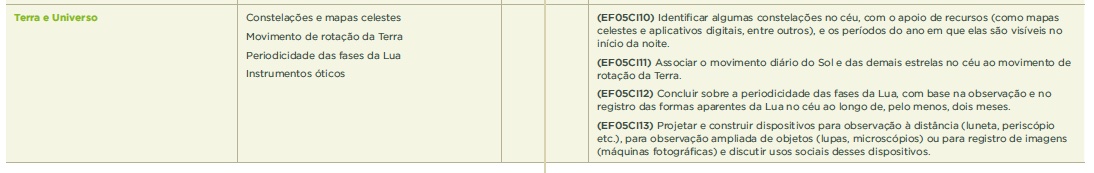 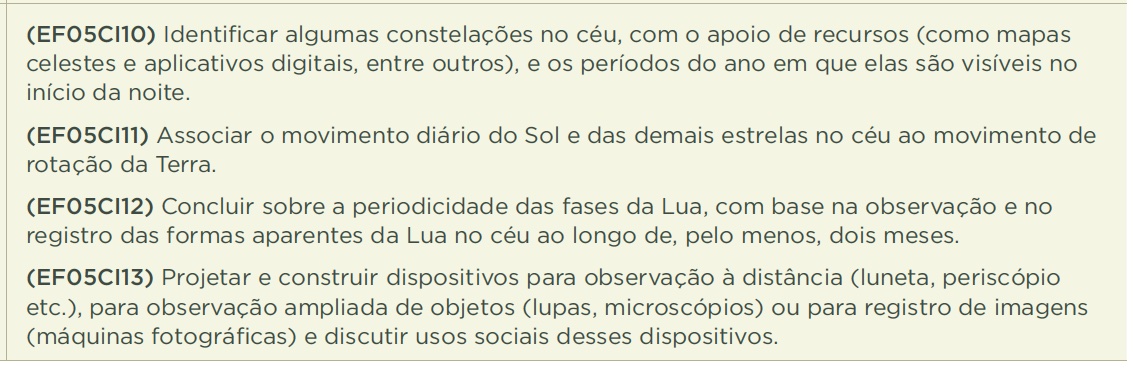